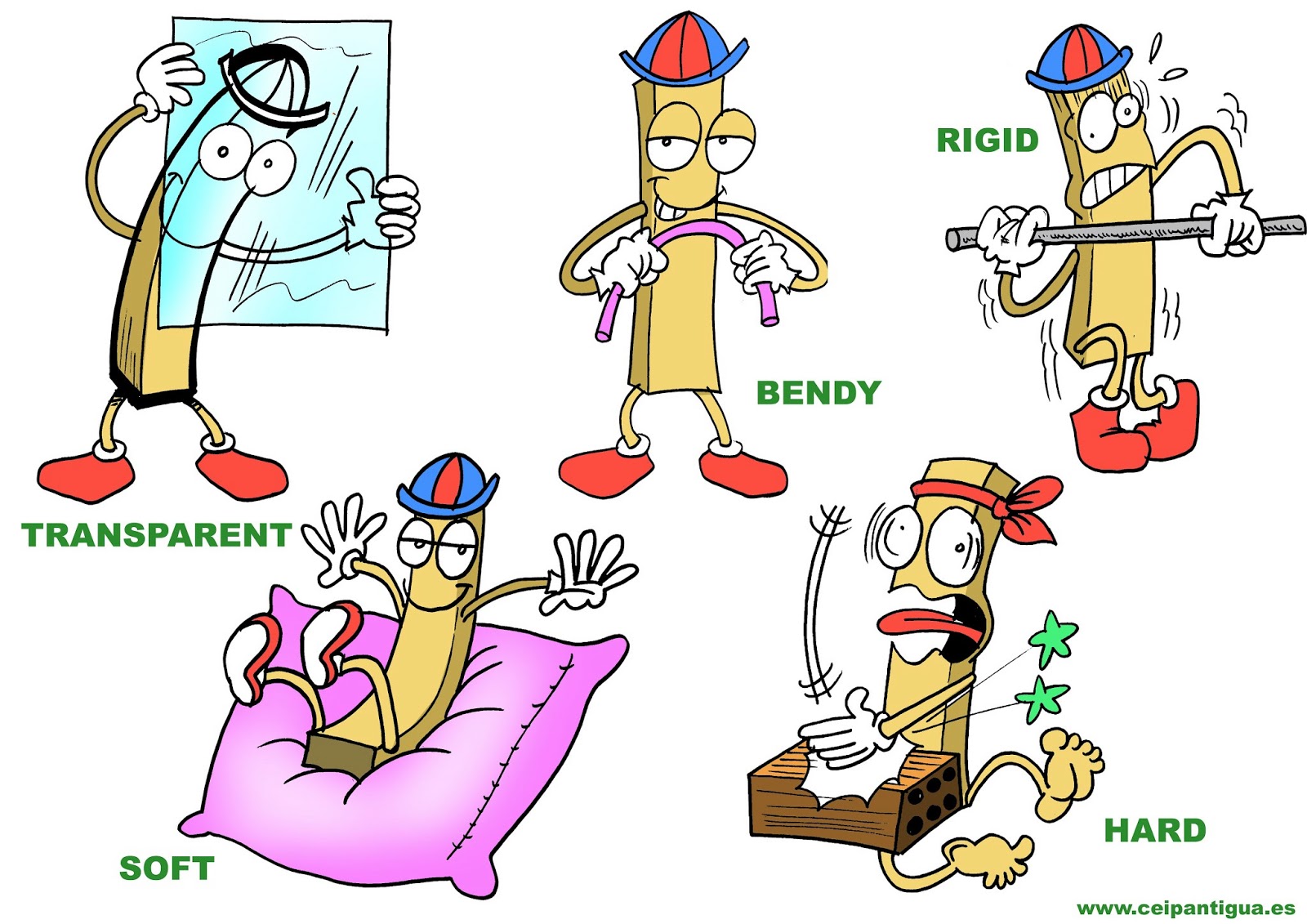 PROPERTIES OF MATERIALS
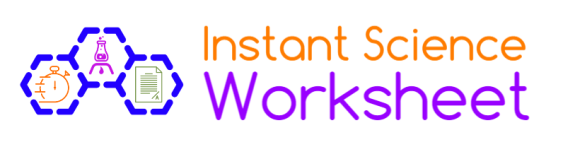 I. Identify the ff. property

1. Allow light to pass through 

TRANSPARENT 	OPAQUE
2. Allow heat or electricity to pass through 

Insulator 		Conductor
3. Ability to be stretched



Elastic 		flexible
4. Do not absorb water

Waterproof
Water absorbent
5. Do not allow heat or electricity to pass through 

Insulator 		Conductor
II. Identify the property of the ff. materials. Refer to the words below. ANSWERS 
MAY BE REPEATED.
WATERPROOF	TRANSPARENT
ELASTIC			LIGHT 
FLEXIBLE			HARD
INSULATOR		CONDUCTOR
WATER ABSORBENT
1. Tent pole
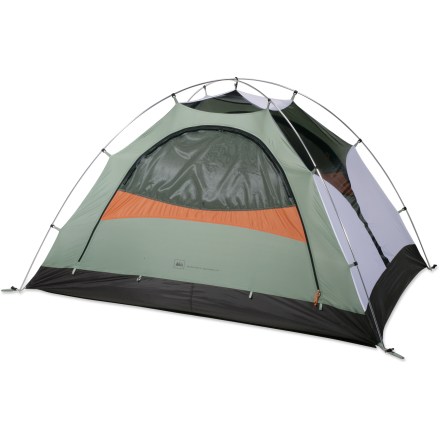 2. Outer cover
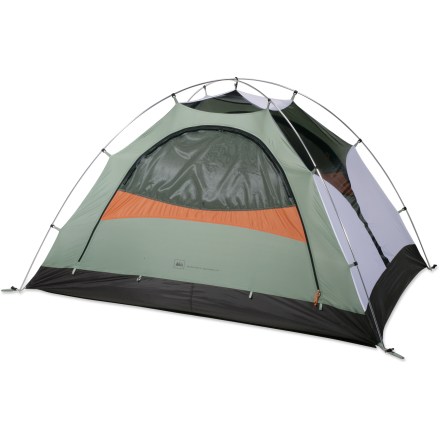 3. Peg
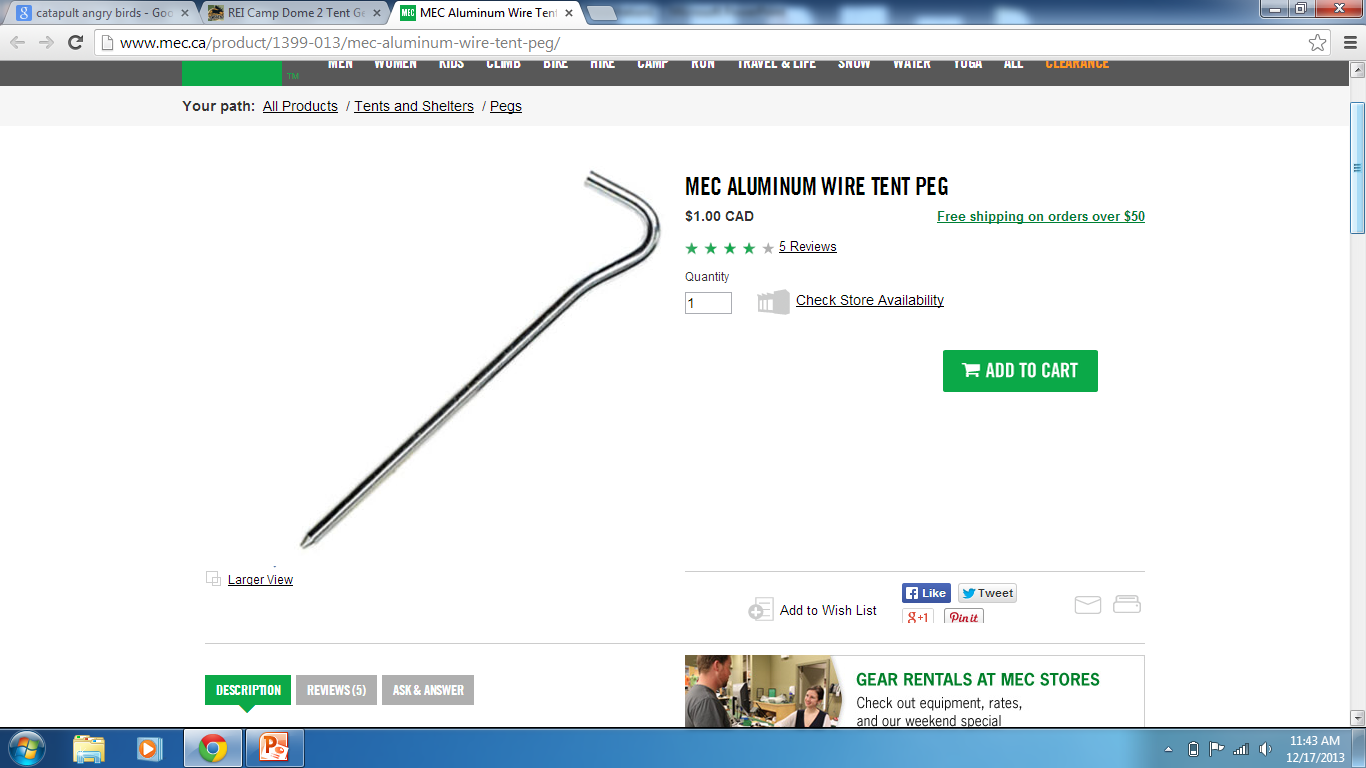 4. Rubber band
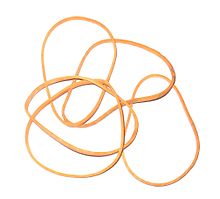 5. Eyeglass
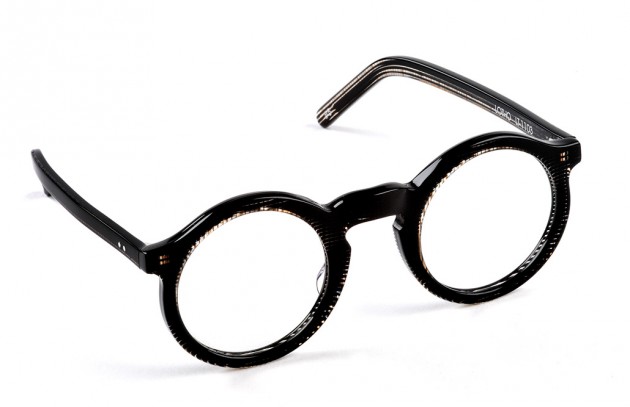 6. Eyeglass
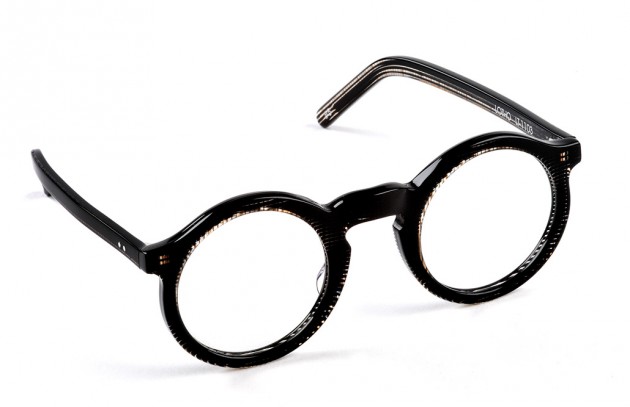 7. Scissors
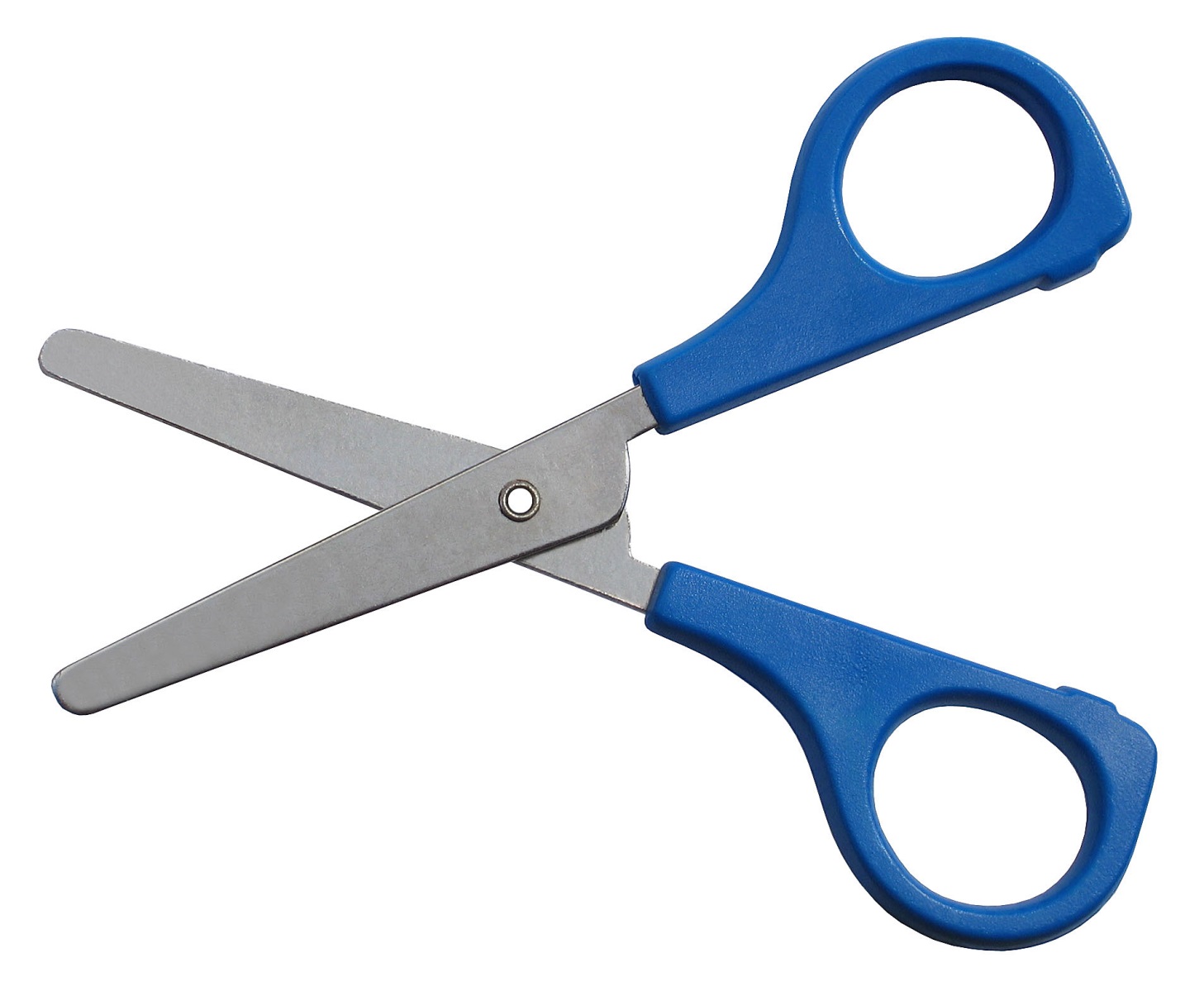 8. Scissors
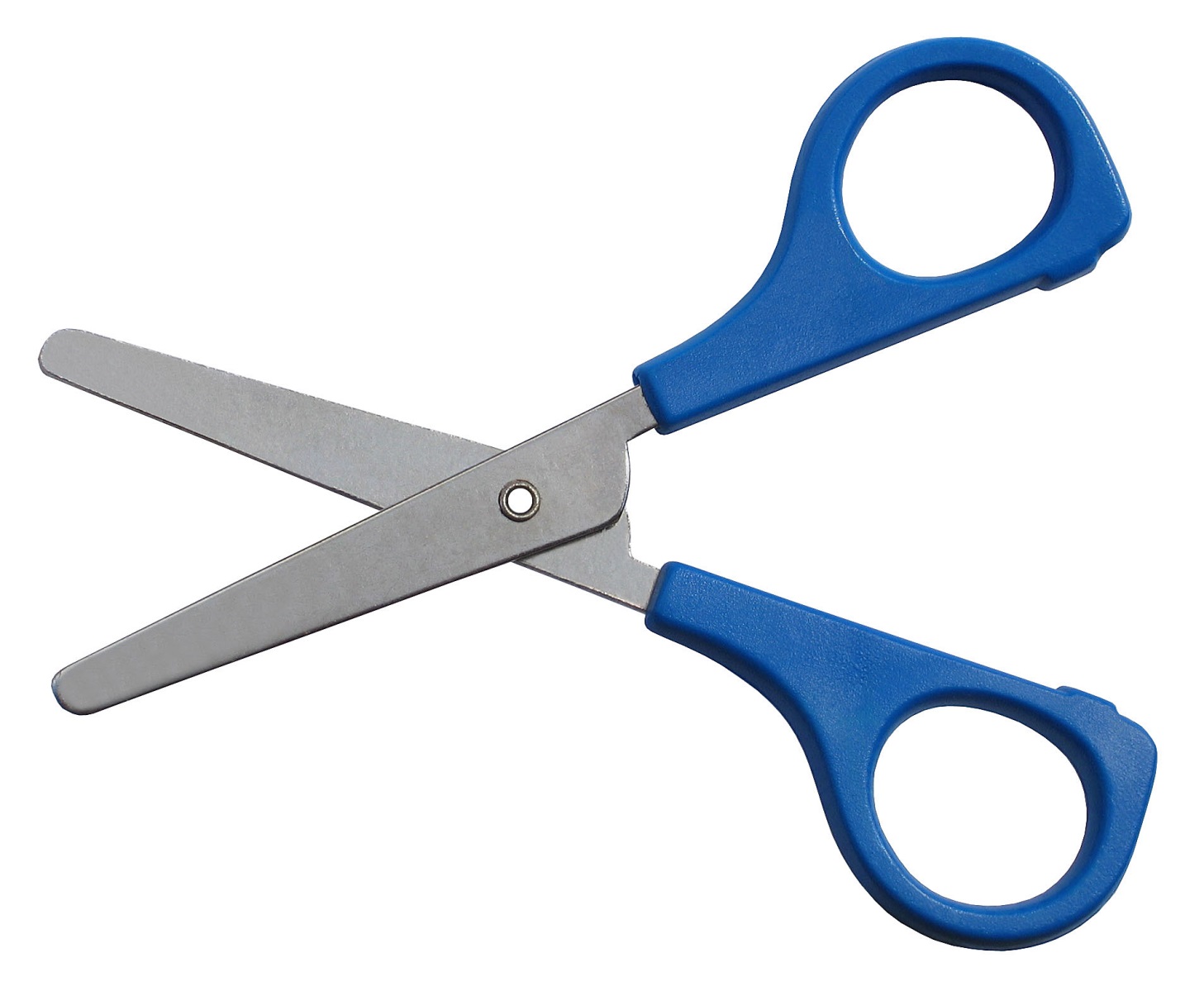 9. Frying pan
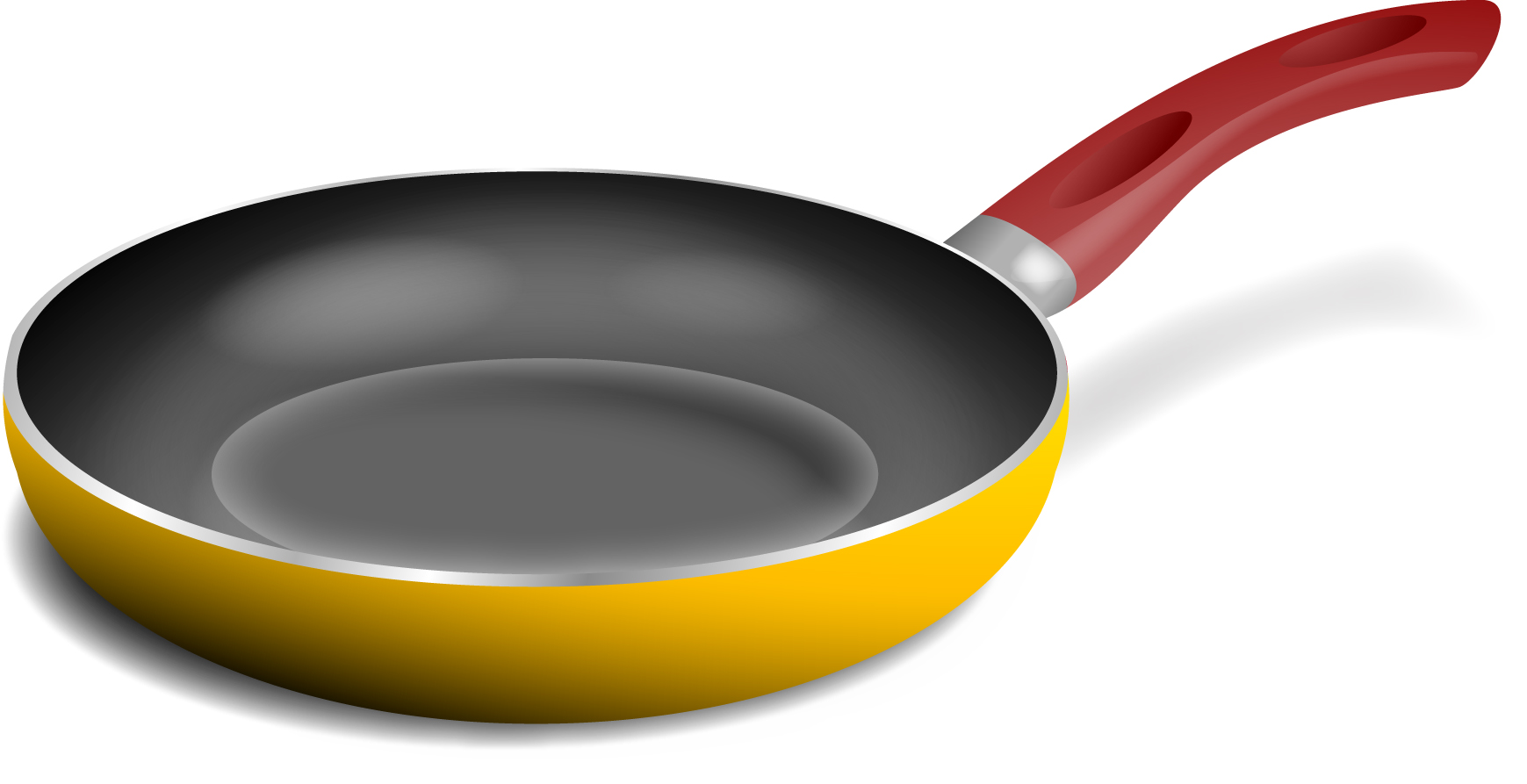 10. Frying pan
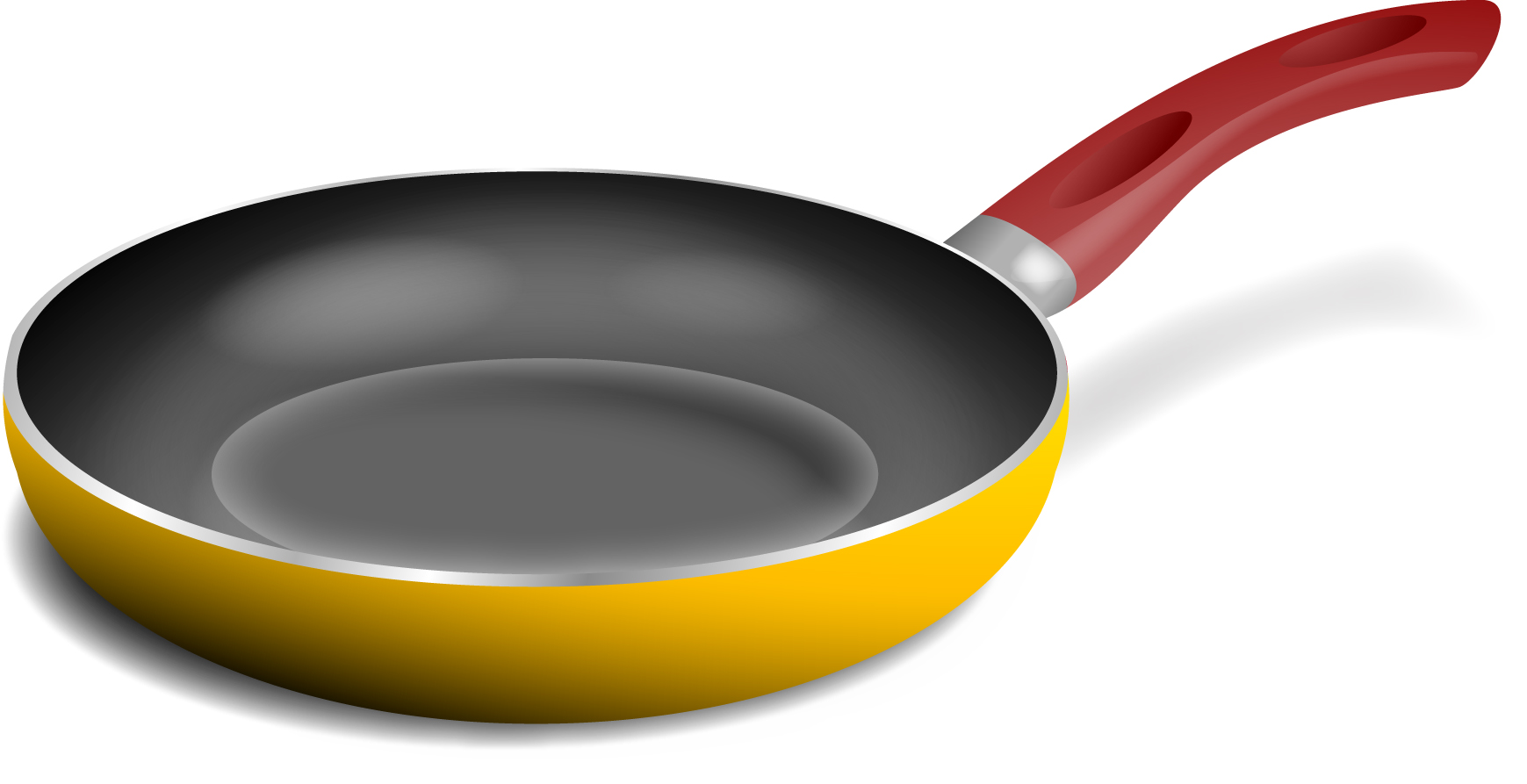 III. List down five materials that you will use to build a mobile catapult for
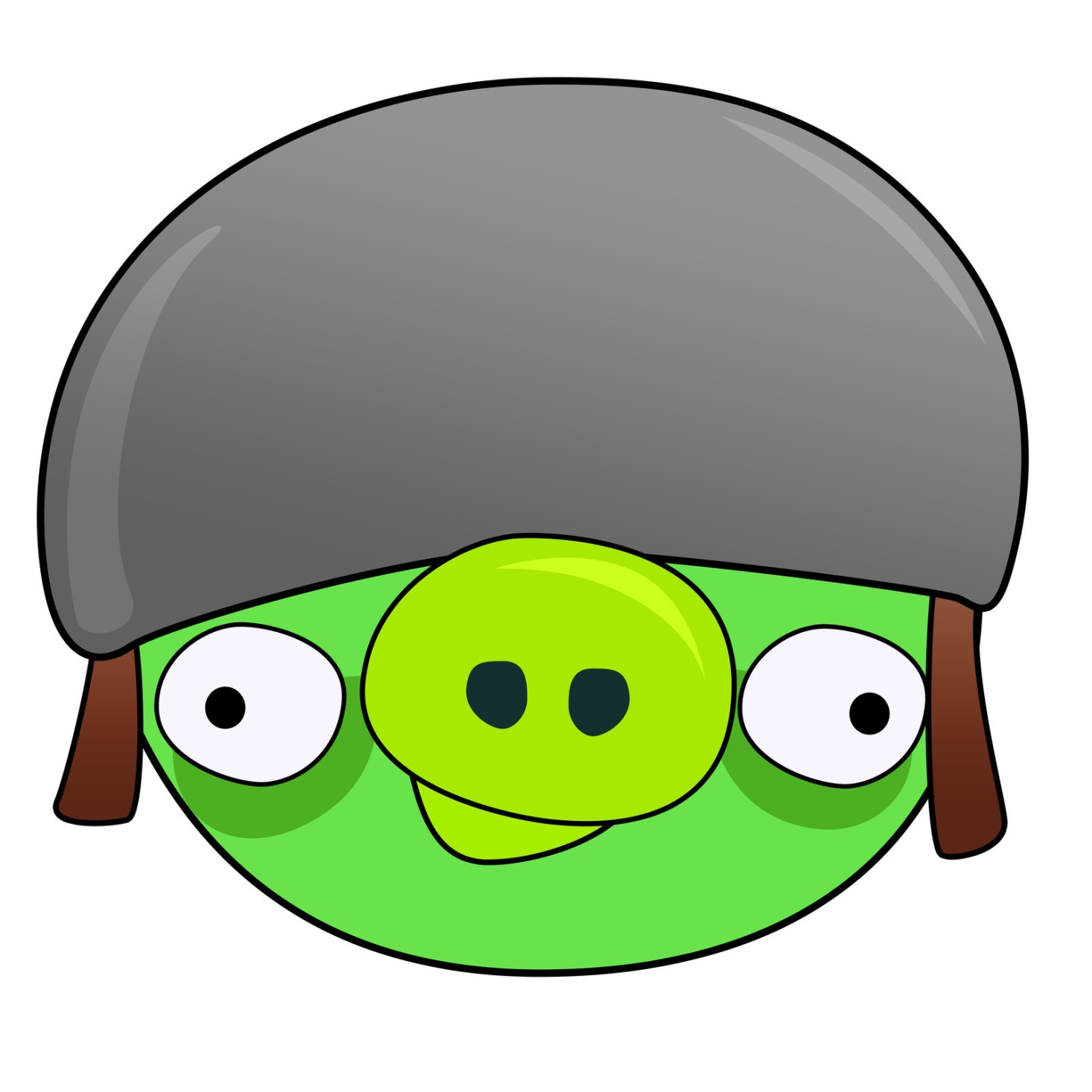 Huge, fat and heavy pig